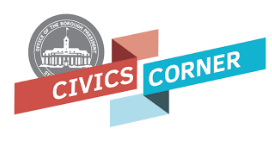 Civics Corner
Part 08
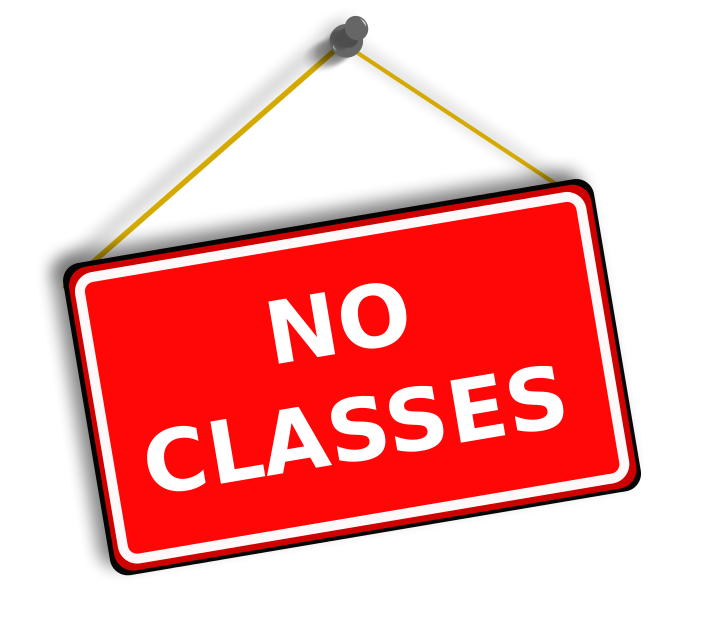 April 11
May 23
Last class = May 30
Saturday Closures
How are you?
I’m good, thank you. And you?
How’s the weather outside?
Oh, very nice. I love California weather.
How did you come here today?
I drove my car; my daughter drove me.
What’s the traffic like?
Not too bad – only 20 minutes to get here.
Interview Small Talk
Why did you come here today?
I want to become an American citizen
Why do you want to be a U. S. citizen?
I want to vote, have a US passport, live with my family
Have you studied for the citizenship test?
Yes, I take a citizenship course in Campbell
Do you have your permanent resident card?
Yes, here is my green card, my driver’s license and my passport.
How are you eligible to become a US citizen?
I have been a permanent resident  for 5 years.
Interview Small Talk
Q61 - 70
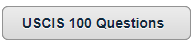 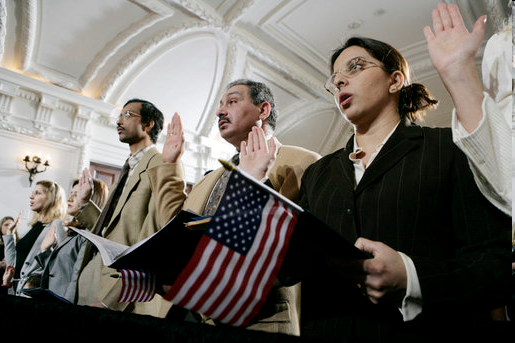 Review of Last Week’s Civics Qs
Question 61Why did the colonists fight the British?
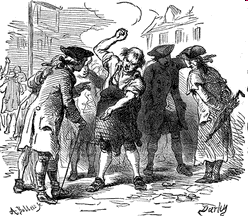 because of high taxes
because the British army stayed in their homes
because they didn’t have self-government
www.elcivics.com
Civics History and Government Test for Citizenship
Question 62Who wrote the Declaration of Independence?
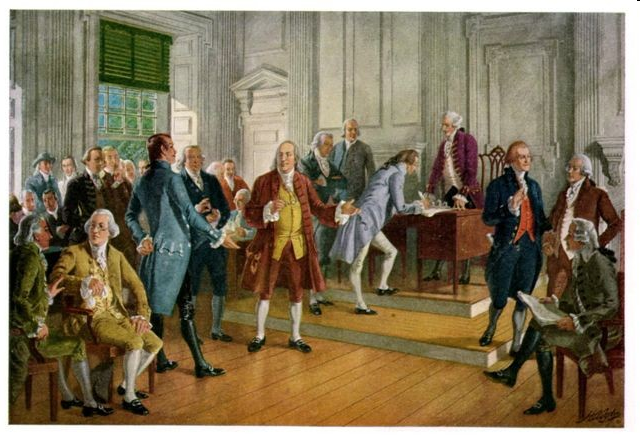 Thomas Jefferson
www.elcivics.com
Civics History and Government Test for Citizenship
Question 63When was the Declaration of Independence adopted?
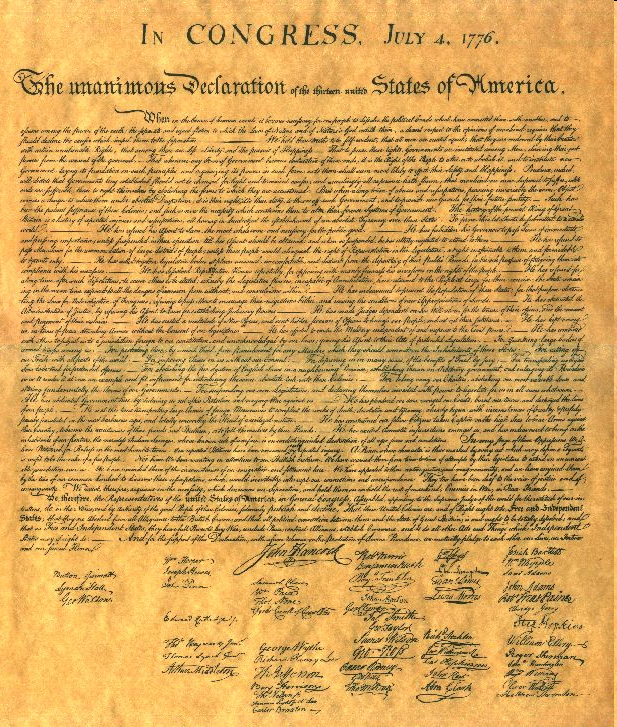 July 4, 1776
www.elcivics.com
Civics History and Government Test for Citizenship
Question 64There were 13 original states.  Name three.
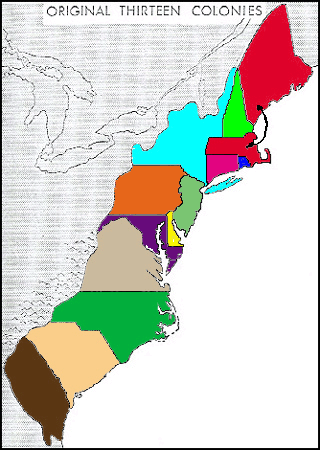 New Hampshire
New York
Massachusetts
Pennsylvania
Rhode Island
Connecticut
Maryland
New Jersey
Delaware
Virginia
North Carolina
Georgia
South Carolina
www.elcivics.com
Civics History and Government Test for Citizenship
Question 65What happened at the Constitutional Convention?
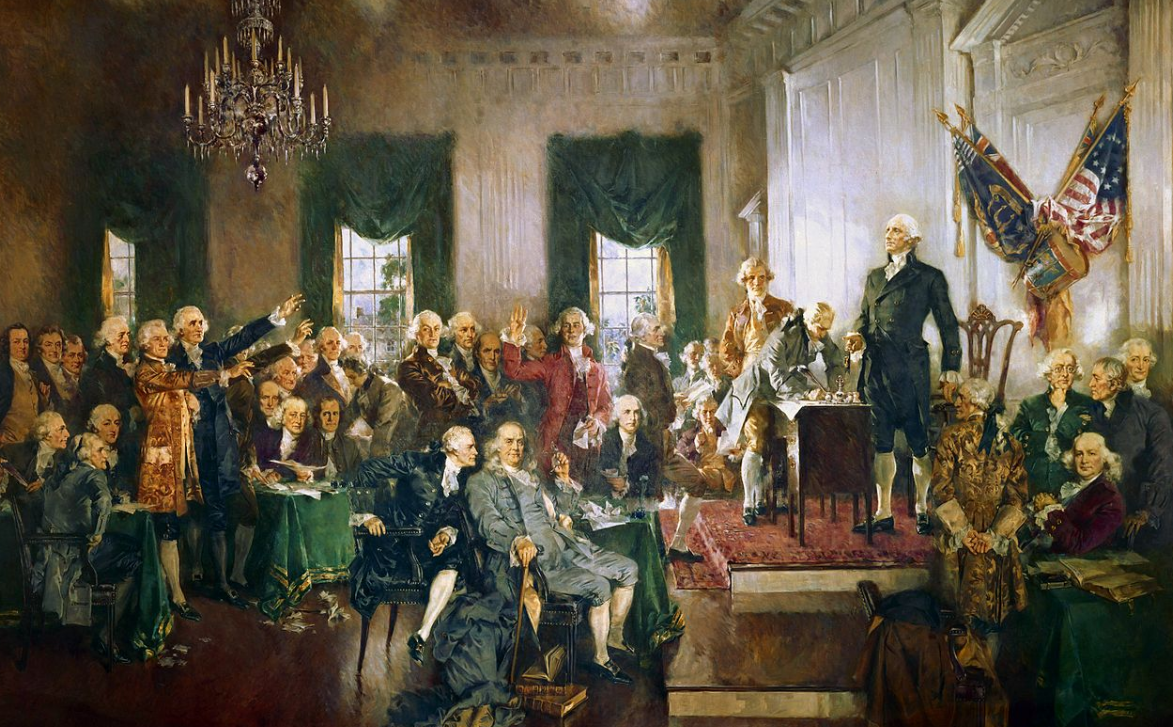 The Founding Fathers wrote the Constitution.
www.elcivics.com
Civics History and Government Test for Citizenship
Question 66When was the Constitution written?
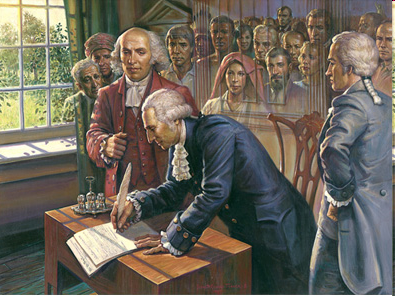 1787
www.elcivics.com
Civics History and Government Test for Citizenship
Question 67The Federalist Papers supported the passage of the U.S. Constitution.  Name one of the writers.
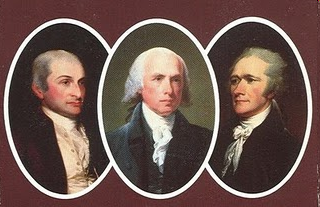 James Madison
Alexander Hamilton
John Jay
Publius
www.elcivics.com
Civics History and Government Test for Citizenship
Question 68What is one thing Benjamin Franklin is famous for?
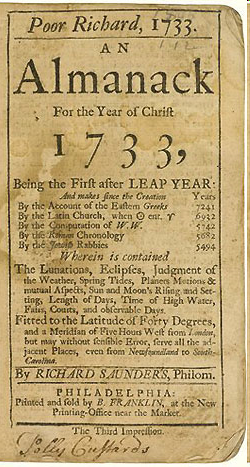 U.S. diplomat
writer of “Poor Richard’s Almanac”
oldest member of the Constitutional Convention
started the first free libraries
first Postmaster General of the United States
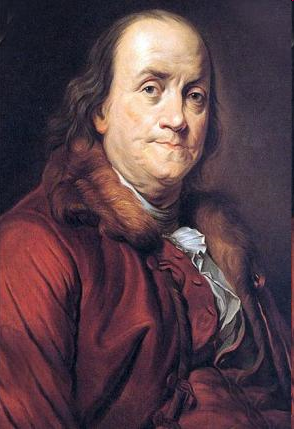 www.elcivics.com
Civics History and Government Test for Citizenship
Question 69Who is the “Father of Our Country?”
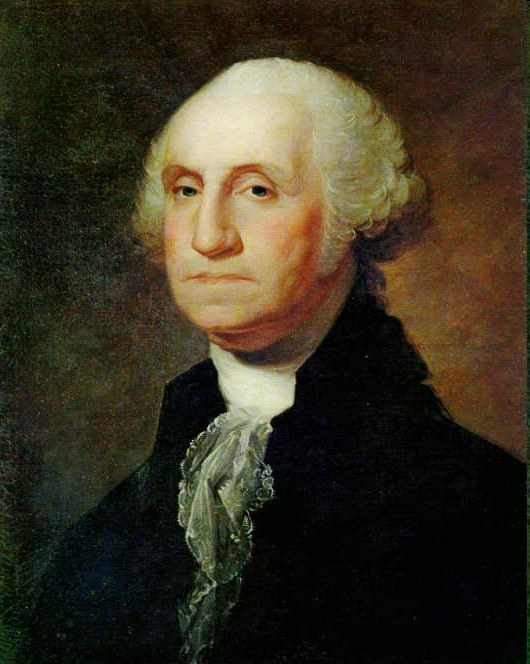 George Washington
www.elcivics.com
Civics History and Government Test for Citizenship
Question 70Who was the first President?
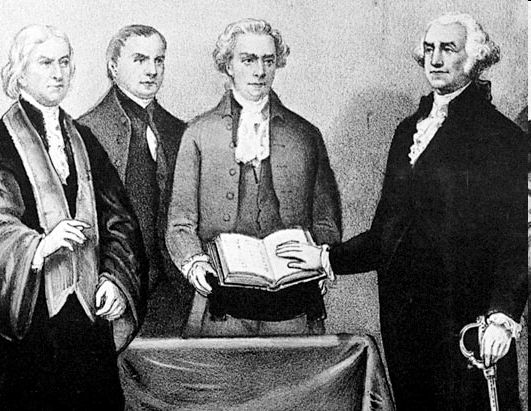 George Washington
www.elcivics.com
Civics History and Government Test for Citizenship
Write down the sentences that I dictate.
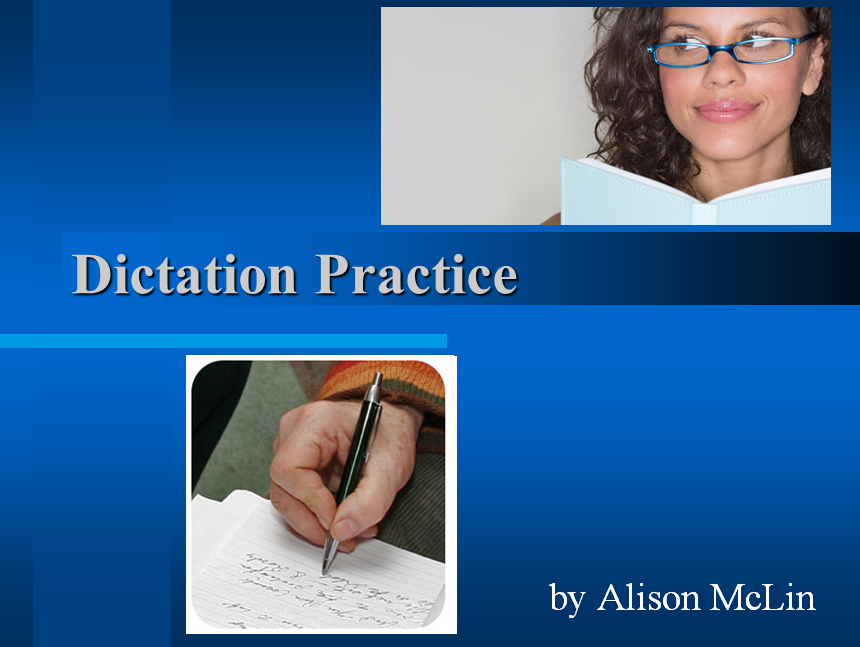 Dictation Practice – Unit 8
31
Read.
Who lives in the White House?
Write.
The President lives in the White House.
32
Read the question.
What country is north of Mexico?
Listen and write the answer that your teacher dictates.
The U.S. is north of Mexico.
33
Read.
What is the name of the war between the north and the south?
Write.
The war between the north and the south was the Civil War.
34
Read.
Why is Washington called the Father of Our Country?
Write.
Washington was the first President.
35
Read.
Who elects the Senate?
Write.
The citizens elect the Senate.
Dictation Review
The President lives in the White House.
The US is north of Mexico.
The war between the north and the South was the  Civil War.
Washington was the first President.
The citizens elect the Senate.
[Speaker Notes: Who lives in the White House? 
The President lives in the White House.
What country is north of Mexico?
The US is north of Mexico.
What is the name of the war between the North and the South?
The war between the north and the South was the  Civil War.
Why is Washington called the Father of Our Country?
Washington was the first President.
Who elects the Senate?
The citizens elect the Senate.]